Companion PowerPoint slide set DNA Methylation & Cadmium Exposure in uteroAn Epigenetic Analysis Activity for Students
This teacher slide set was created by Dana Haine, MS, of the UNC Superfund Research Program, which is funded by the National Institute of Environmental Health Sciences (P42ES005948).
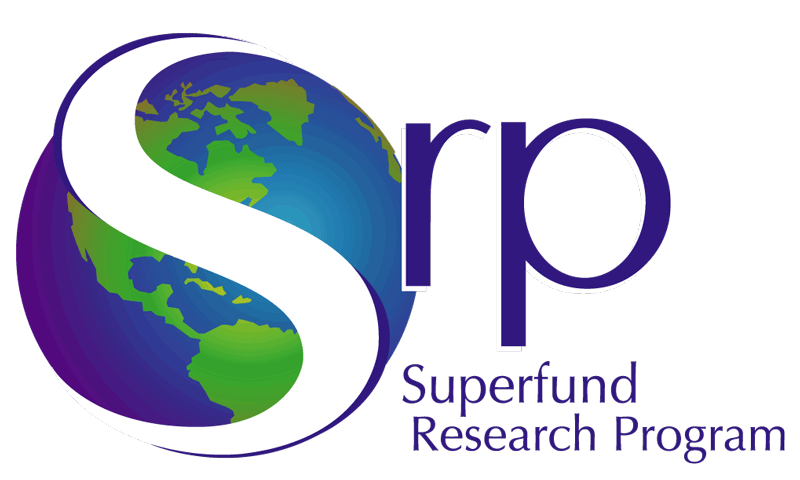 1) Changes to DNA Methylation leads to gene silencing
Target gene expressed in normal cell
                   e.g., tumor suppresor gene
Normal State
TF
Promoter
Target gene
  expressed
Target gene inactivated  by hypermethylation
Disease State arising from Epigenetic Modification
TF
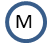 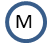 X
Target gene 
not expressed
Promoter
2
[Speaker Notes: DNA methylation at promoter regions can impede target gene expression
CpG sites are regions of DNA where a cytosine nucleotide occurs next to a guanine nucleotide in the linear sequence of bases along its length. 
*"CpG" stands for cytosine and guanine separated by a phosphate (—C—phosphate—G—), which links the two nucleosides together in DNA.]
2) Changes to DNA Methylation leads to gene activation
Target gene silenced by methylation
                                    e.g., oncogene
TF
Normal State
X
Promoter
Target gene
  not expressed
Target gene activated by hypomethylation 
                                          or demethylation
Disease State arising from Epigenetic Modification
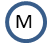 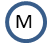 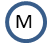 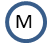 TF
Target gene 
 expressed
Promoter
3
[Speaker Notes: DNA methylation at promoter regions can impede target gene expression
CpG sites are regions of DNA where a cytosine nucleotide occurs next to a guanine nucleotide in the linear sequence of bases along its length. 
*"CpG" stands for cytosine and guanine separated by a phosphate (—C—phosphate—G—), which links the two nucleosides together in DNA.]
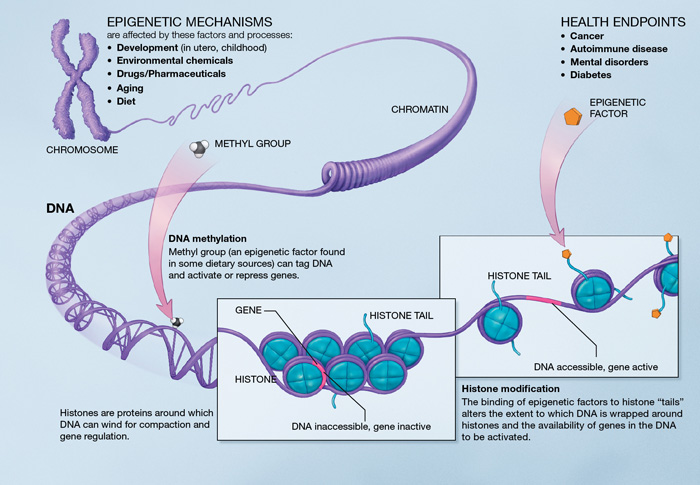 [Speaker Notes: http://commonfund.nih.gov/epigenomics/epigeneticmechanisms.aspx]
Cadmium Level:
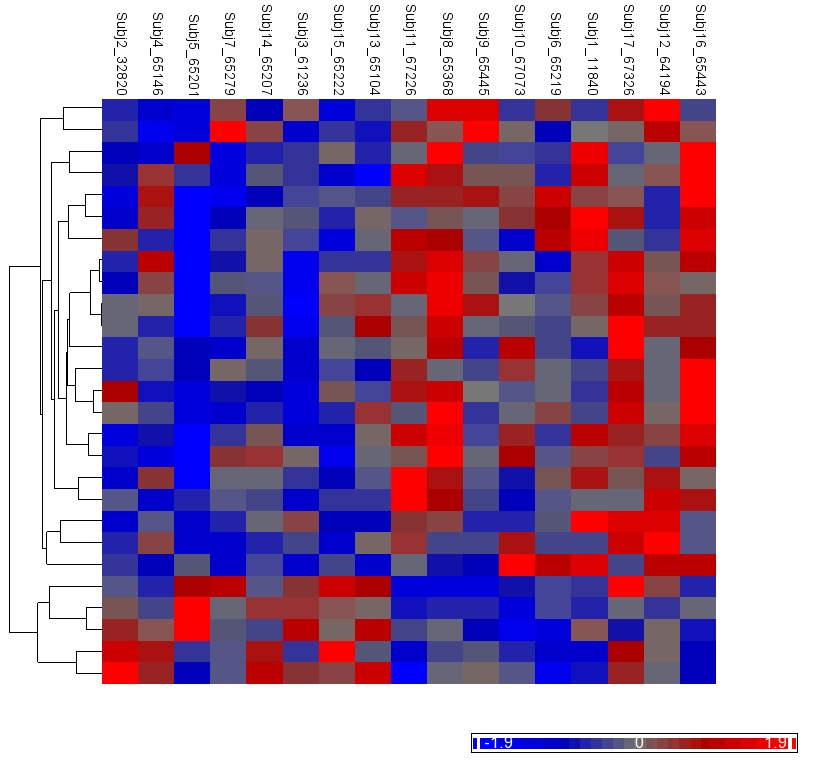 Hypermethylation
Average
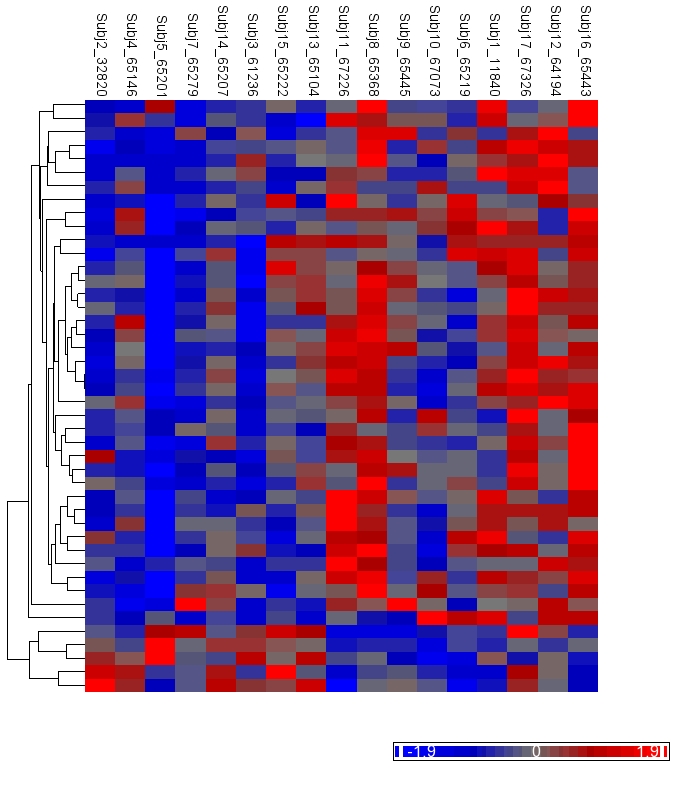 Hypomethylation
Higher
Lower
Cadmium Exposure Group:
(Fry, 2011)
[Speaker Notes: This heat map shows 27 differentially methylated genes (y axis) in 17 individuals (x axis).]
Blood
Cadmium Level:
<0.08 µg/L
1.11 µg/L
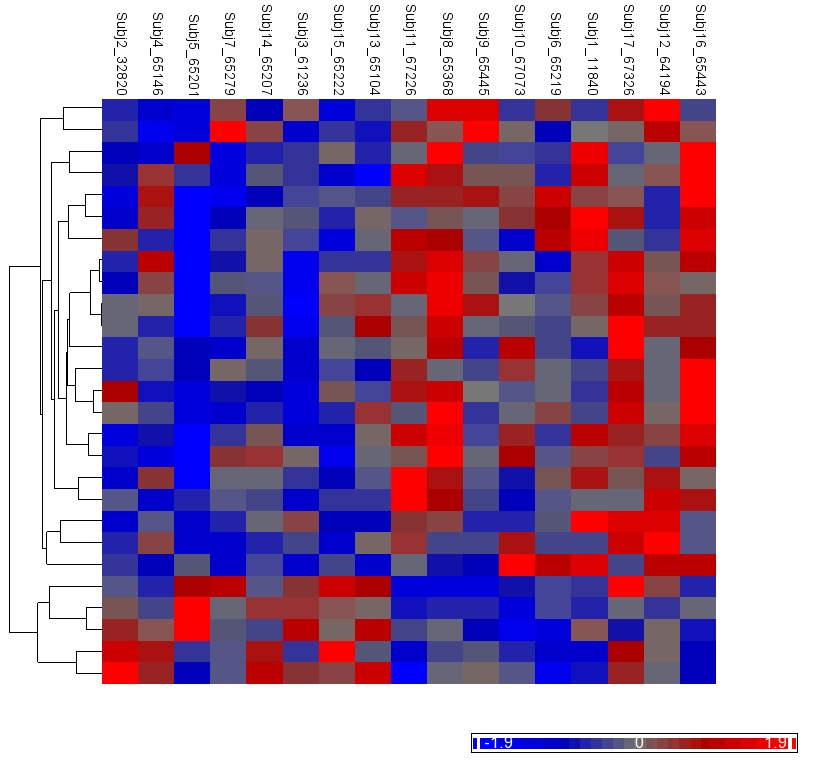 Hypermethylation
Rows 6-27
Average
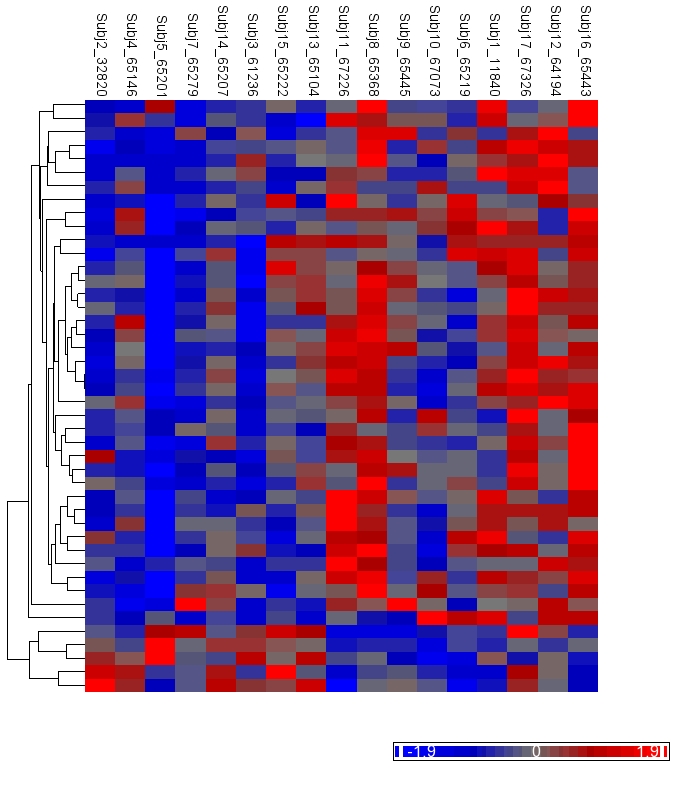 Hypomethylation
Rows 1-5
Higher
Lower
Cadmium Exposure Group:
(Fry, 2011. Unpublished)
[Speaker Notes: This heat map shows 27 differentially methylated genes (y axis) in 17 individuals (x axis).]
DNA from newborn cord blood was isolated then amplified using methylated CpG island recovery assay (MIRA).
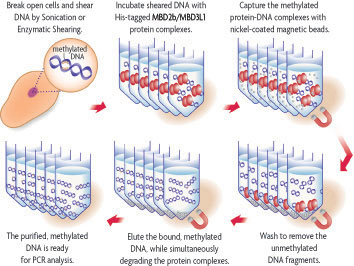 http://www.activemotif.com/catalog/43/methylcollector-methylcollector-ultra.html
7
[Speaker Notes: To look at the marks of babies DNA, we applied a…

DNA from the newborns’ umbilical cord blood to isolate and amplify the methylated DNA using a MIRA 
Essentially, what we’ve done is separated the methylated DNA and amplified it. Using microarray technology we can then identify the sites of methylated DNA at over 4.6 million sites throughout the genome. 

We then compared the methylation status between exposure groups. And what we found was…]
Microarray analysis was used to determine which genes exhibited differential methylation in response to Cadmium exposure
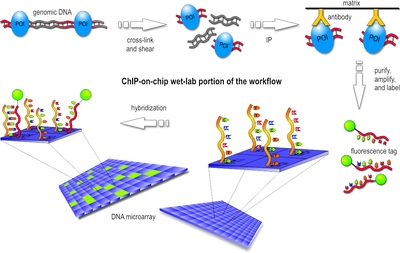 MIRA
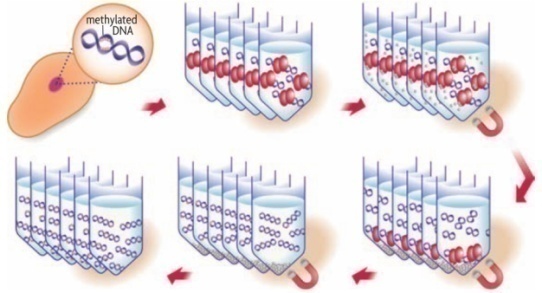 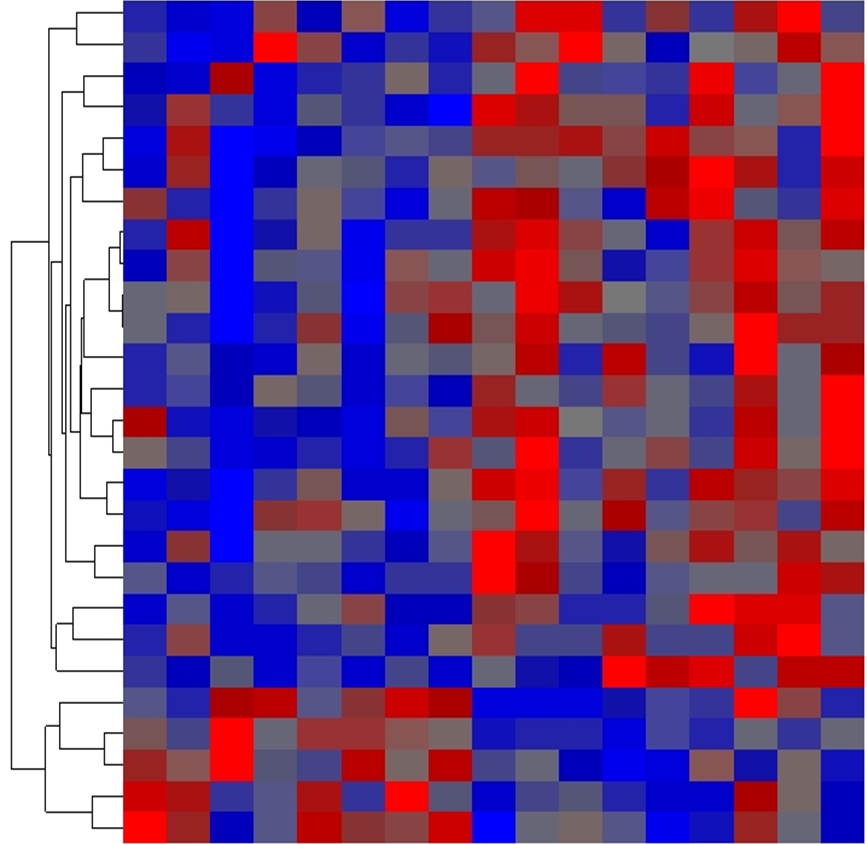 Affymetrix Human Promoter 1.0R arrays which represent ~59 percent of known CpG islands (4.6 million sites; 14,362 CpG islands)
Heat map analysis
Adapted from http://www.bcm.edu/garp/?pmid=4660
[Speaker Notes: the heat map does not show fluorescence but rather uses shades of red or blue to depict the relative abundance of methylated sites]